Kereskedelmi útvonalakAz ókorban
Kaszás Péter 
Papp Gergely Péter
j
Borostyánút
Közel 900 km 
Leginkább borostyánkő szállítása
Stratégiai fontosság
A borostyánkő az akkori dísztárgyak alapvető kelléke 
Észak-Európától a Földközi-tengerig 
Már jóval időszámításunk előtt is
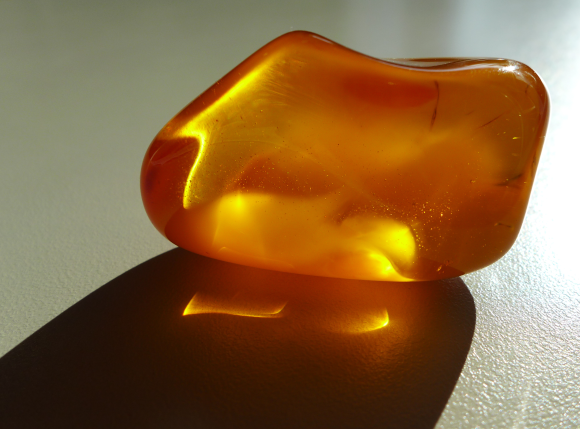 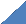 A Borostyánút napjainkban(Szombathely)
Tömjénút
Hosszúsága nem megállapítható

    Több útvonal gyűjtőneve
Egyiptomon, Indián és Arábián át vezetett
Áruk szállítása:
Arab tömjén, mirha
Indiai selyem, fűszer és ébenfa
Kelet-Afrikai tollak, állatbőr, arany
A Tömjénút egyik volt városaNegev-sivatag
Selyemút
Útvonal hálózat
Több mint 8000 km
Kelet, Dél és Nyugat Ázsiát

        
       Európával és Észak-Afrikával
       kötötte össze
Kiindulás: Chang’an
Kultúrális és technológiai összeköttetés
Világörökség része (2004)
Mediterrán térségeken
keresztül
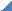 Karaván a Selyemúton